5-2: Filling the Gaps in Your Research
(Filling in the gaps that your research couldn’t!)
Setting the Stage
How does it all start?
Editor gives you your topic and length in word count or inches
Can’t be short
Can’t be long 
Your first step…
Find out everything you can!
How?
Research
Where and with what?
Found out everything you could, but…
Still have holes in your knowledge base
What do you do?!?
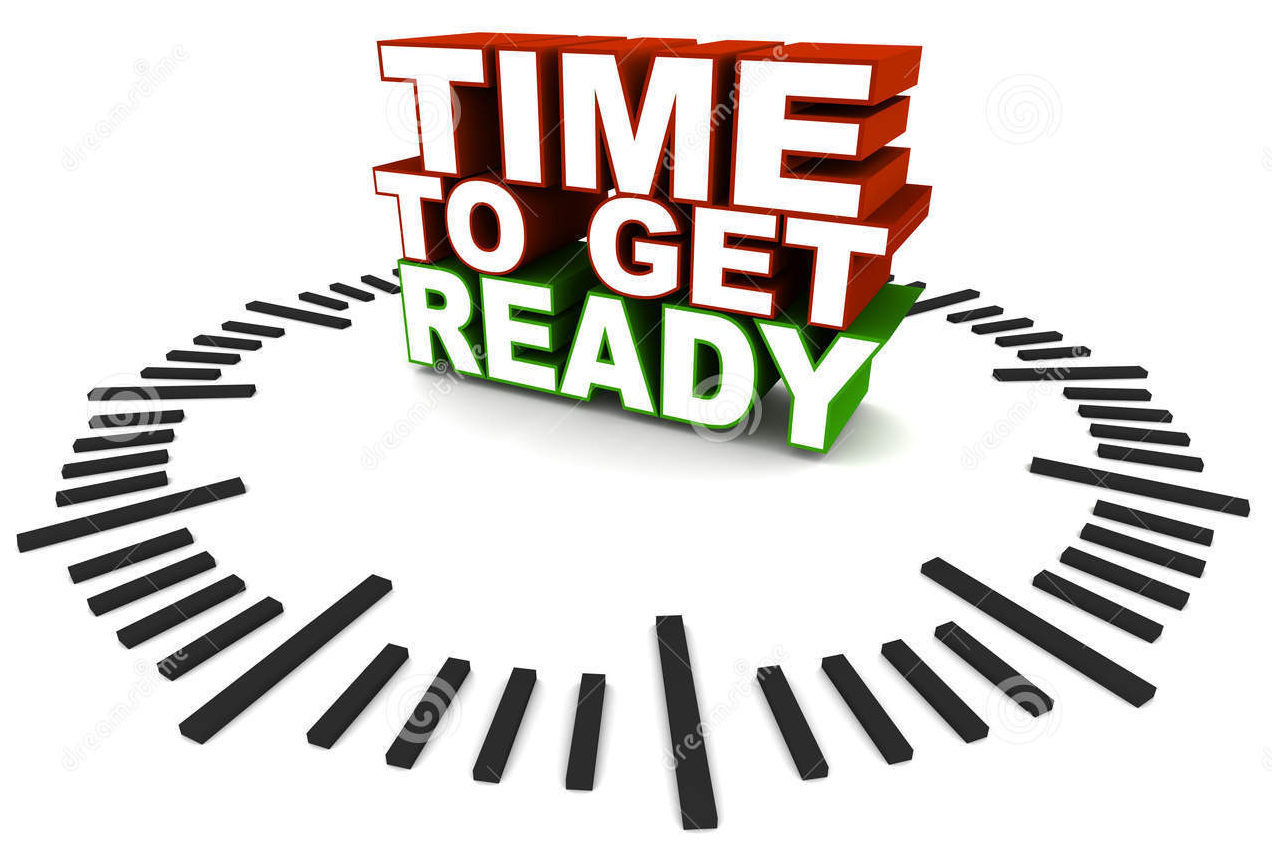 Find Yourself an Expert!
You have holes!
Even if your research tells you everything…
Internet and research can’t tell you things like what it feels like 1st-hand 
Have to find an expert to answer last few questions you have about the topic
They will fill the holes in your knowledge base
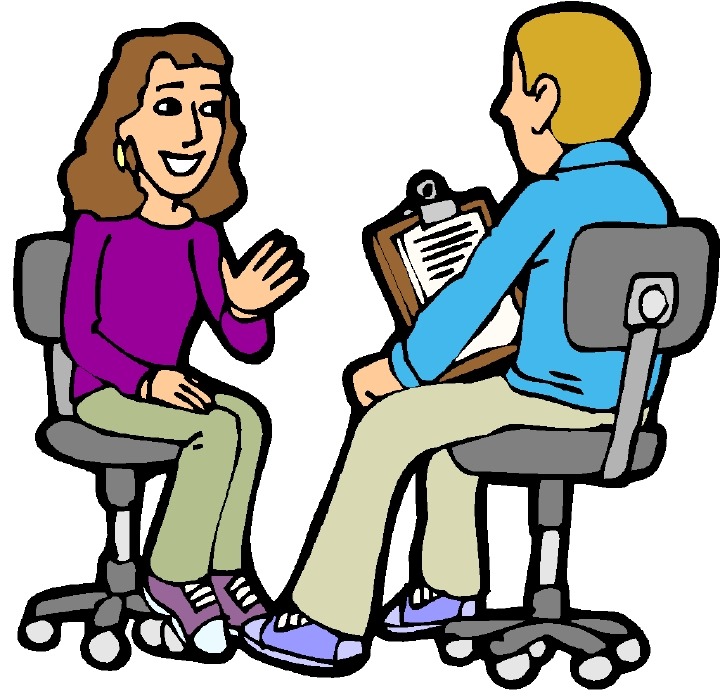 1st Step- Choose Who You want to Interview
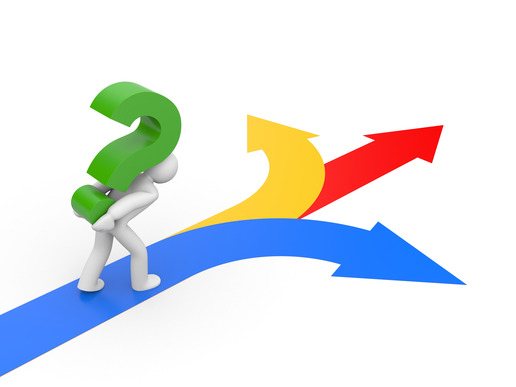 Think about who you would want to interview
Needs to be…
People who can fill the gaps and answer the questions you still have about your topic
Keep in mind…
The person you interview will dictate the perspective of your article
Choose a person that will help give to article the direction you want
2nd Step-Contacting that Person
Be Polite!
Remember… they’re doing you a favor!
Please’s and Thank You’s are a must!
Face-to-Face is best to ask, but FORMAL e-mails and letters are acceptable
Explain what you are looking for and what you would like to discuss
Ask THEM what would be a good date and time
Work with them on availability
Options for the Interview
Best- In-Person
Okay- Skype® or Facetime®
Last- Resort- Phone
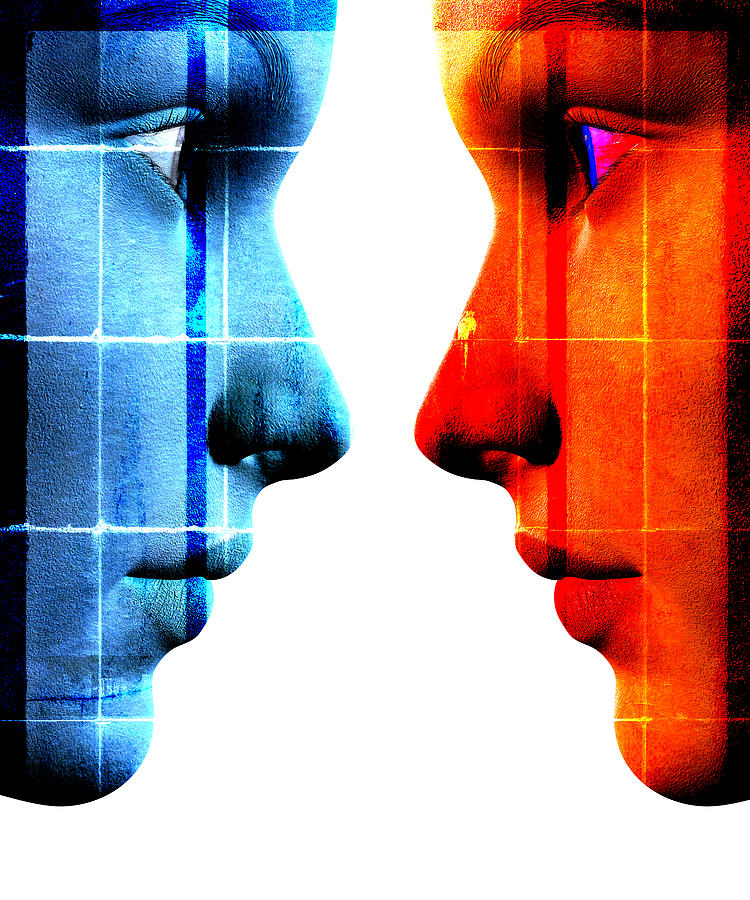 3rd Step-GOOGLE them!
Never go into an interview blind!
Find out as much as you can about the person- 
These details will come in handy during the conversation
Details about…
Their lives, experiences, family, background will make this not an interview, but a conversation
This will help the person relax and share more
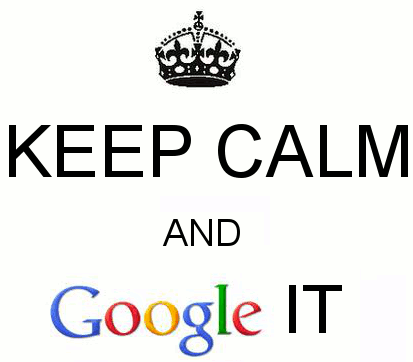 4th Step-Know Your Questions
The point of the interview is to find out the answers to the questions you still have… 
The gaps in your knowledge!
Know what they are 
Make sure you nail down an answer before you allow the interview to end
Have these questions written down
Have them with you!
Absolutely zero “yes or no” questions!
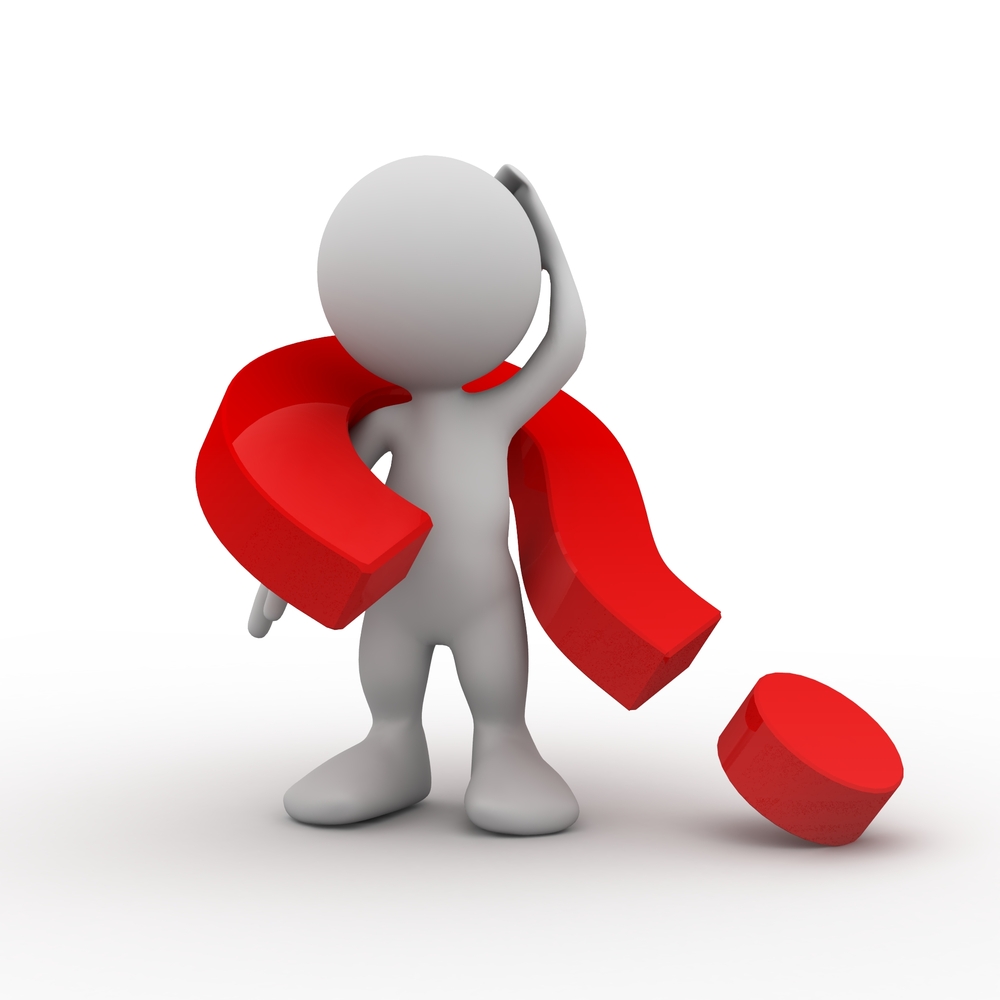 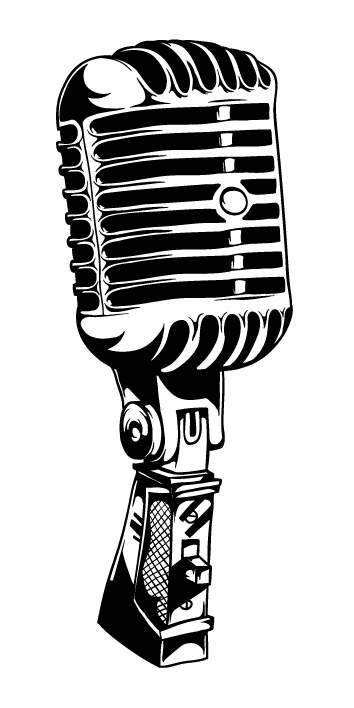 5th Step-Come Prepared
Bring your questions
Bring a notebook
Bring several pens or pencils
Better to have in case!
Bring a recording device
Always ask if the person minds being recorded
Be specific whether it’s voice or video when you ask
Tape Recorder 
Digital Recorder
Video Camera
The Voice Memo app on your phone will work in a pinch!
Be Early… not On Time!
Arrive with plenty of time to spare in case…
Traffic 
Get Lost
Blown tire
Apocalypse
Etc.
Always better to be early than late
Know the location
Make sure this is an environment that will be good for an interview
If you have never been to the location
Don’t show up blind
Visit the location ahead of time to scout it out
6th Step-Arrival
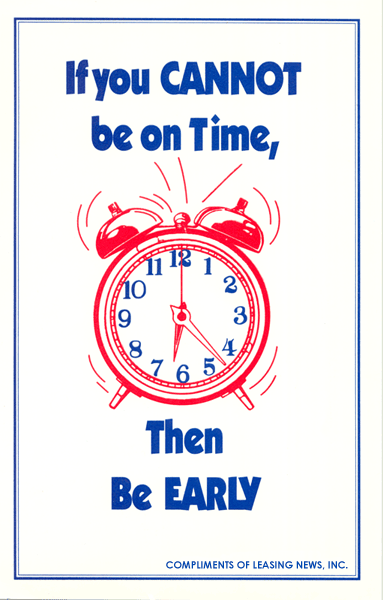 7th Step-The Interview Itself
Conduct your interview in a timely manner.  
During the Interview:
Be Courteous!
Let the interview take its natural course.
Seek 1st to Understand, THEN to Be Understood
Listen carefully to the answers not just waiting for your turn to ask another question 
Each answer could lead to more questions or include an answer to a question you haven’t asked yet.  
Use the details you learned when you Google’d them to guide your conversation
Use their answers to lead them to the questions you want to ask!
7th Step-The Interview Itself (Con’t)
Conduct your interview in a timely manner.  
During the Interview:
Always take time to ask for an explanation of things you don’t understand.
Can you tell me more?
Can you expand on that?
Can you explain your thought process on that?
Don’t be afraid of silences and pauses.
Take notes on what the person looked like, what they were wearing, where they sat, what objects surrounded them.  
This can hold clues to their personalities.  
Ask about objects that interest you.
Excellent details to create 
Most Importantly…
Don’t read through your questions one right after another like you can’t wait to be finished.  
Conduct the interview like a conversation.
7th Step-The Interview Itself (Con’t)
Even if you are recording the interview… 
Take notes during the interview.  
Don’t even try to write every word said (long-hand)
Only slows down the interview  
Jot down just the highlights
Jot down just the details
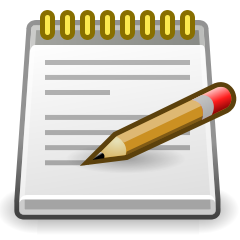 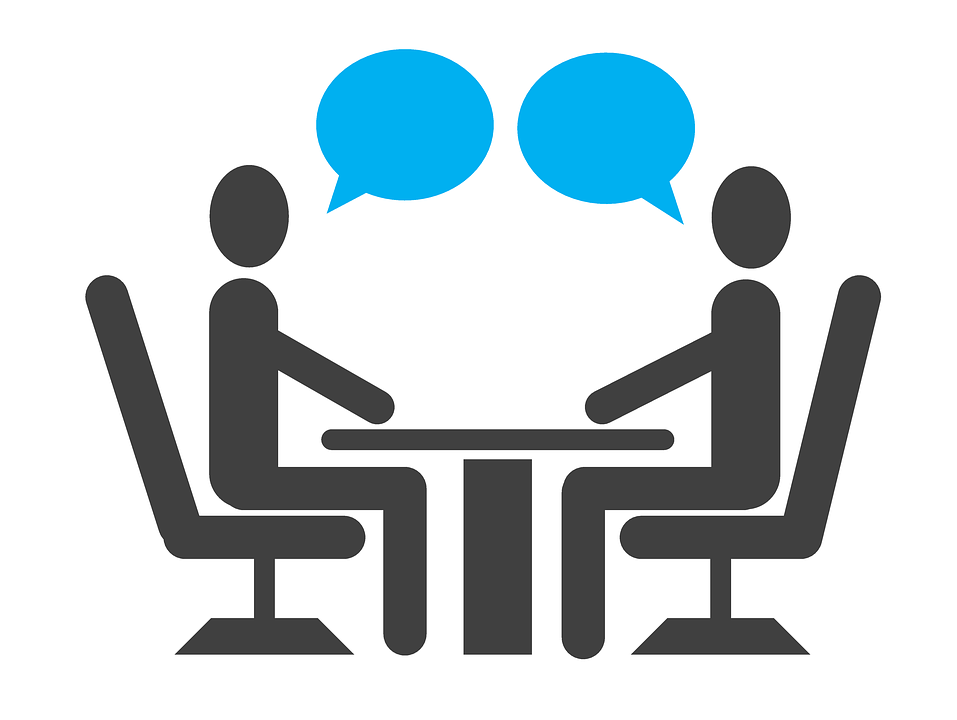 8th Step-After the Interview
Thank them for their time!
While the details are still fresh in your mind… 
Write everything down you can remember about the person / interview after
Follow up on things you learned in your interview with…
More research!
Review your research and your interview notes
Circle or highlight quotations that you think will be good for your article
Now you’re ready to begin writing!
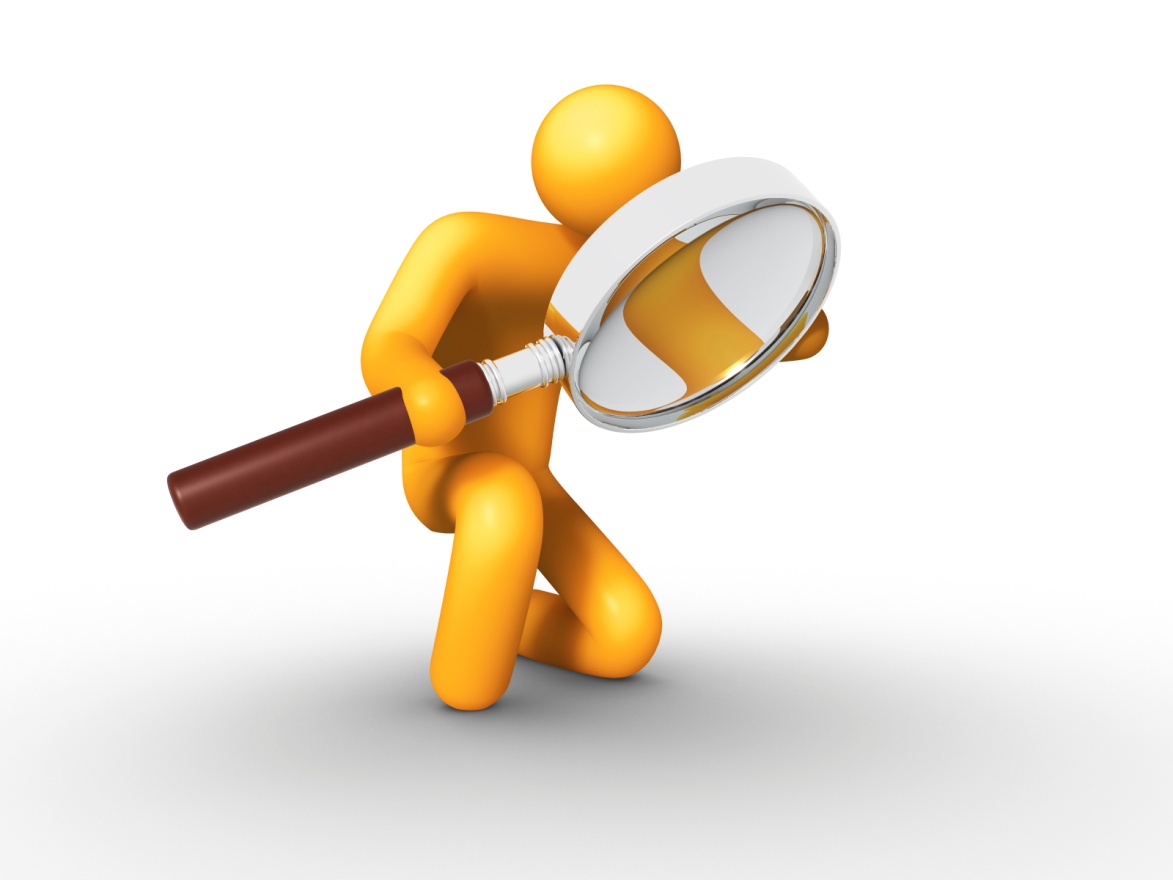 Homework
The Set-Up
Use the event and GoogleDoc® from the Headline & Hook Project
In Class
Record everything that you know about the event on the GoogleDoc® 
Title it “Research”
Every little detail that comes to memory
Examine the info you know
Then ask yourself…
What would an outside person what to know to get the whole story
These are your Gaps, and therefore…
Your interview questions!
Brain storm and write down any other questions that you think could add any new details to the story
Think about follow-up questions; anticipate answer and questions you could ask to clarify or dig deeper
Type up these questions on the GoogleDoc® 
Title it “Interview Questions”
Set up the interview with your parents
Include the date, time, and location on your GoogleDoc®
Homework
GoogleClassroom® Assignment
Due Tuesday, October 18 for A-Day Students  
Due Wednesday, October 19 for B-Day Students  
Record Interview and Take notes during the interview
Type up the interview from your recording and notes in Q & A Format on the GoogleDoc®
Title it “Interview”
Attach to GoogleClassroom® Assignment
Not graded on grammar, just completion